Bài 9: Thực Hành 
Món Hấp
Nguyên tắc chung :
Thế nào là món hấp?
Thực phẩm chín bằng sức nóng của hơi nước, cần lửa to để hơi nước bốc lên nhiều , đủ làm chín thực phẩm
Quy trình thực hiện món hấp ?
Chuẩn bị ( sơ chế )
Chế biến (hấp )
Trình bày 
( sáng  tạo cá nhân)
Nguyên liệu thực phẩm: làm sạch , sơ chế tùy theo yêu cầu của món,  tẩm ướp thích hợp
Cho nguyên liệu đã sơ chế vào nồi hấp , đun sôi và đậy vung thật kín ( đun lửa to cho nước sôi mạnh)
Cho món hấp vào đĩa và trang trí thích hợp , sáng tạo, đẹp mắt
II. Yêu cầu kĩ thuật của món hấp
Thực phẩm chín mềm ráo nước 
Mùi vị thơm ngon vừa ăn 
Màu sắc đẹp hấp dẫn
ỐC HẤP LÁ GỪNG
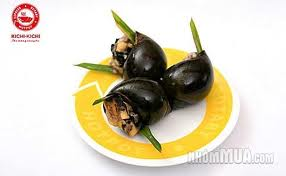 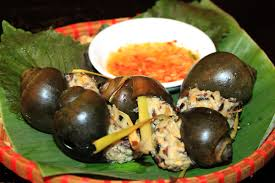 Nguyên liệu :
20 con ốc nhồi (hoặc ốc bươu)  lớn
1 quả trứng 
50g giò sống
50g hành khô
20 lá gừng non  
Đường , chanh
1 thìa súp giấm 
Nước mắm 
Hạt tiêu , bột ngọt
Gừng, tỏi, ớt , xả
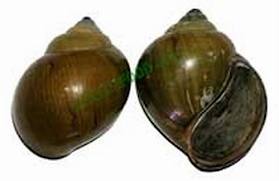 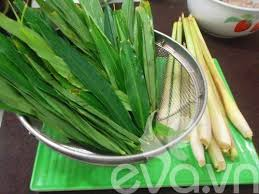 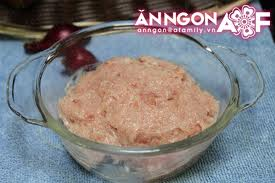 II. Dụng cụ 
Nồi hấp 
Chén con
Đũa, thìa
Đĩa
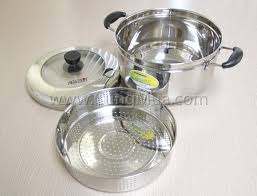 II. Quy trình thực hiện 
1 Chuẩn bị : Sơ chế 
Ốc 
Rửa sạch vỏ ngâm trong nước vo gạo 2 giờ, sau đó chắt bỏ nước . Ngâm rửa như vậy hai lần cho ốc nhả hết chất bẩn 
Cho ốc vào soong nước , nấu sôi khoảng 10 phút . Lấy ốc ra khỏi vỏ, bỏ phần ruột bẩn, rửa sạch . Vỏ ốc cũng rửa sạch , để ráo nước
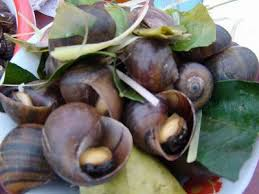 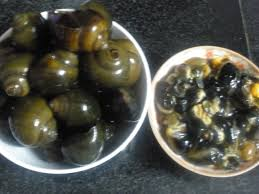 Thịt ốc cắt nhỏ 
Lá gừng non : rửa sạch cắt nhỏ 
Hành khô: bóc vỏ, băm nhỏ
Gừng, ớt, tỏi : băm nhỏ 
Lá gừng già : rửa sạch
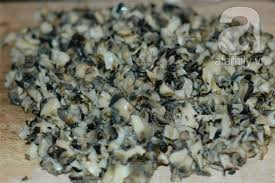 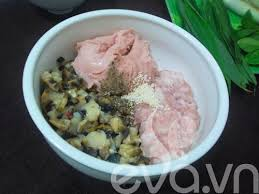 2. Chế biến :
Trộn nhân 
Trộn chung thịt ốc + giò sống + lá gừng non + trứng + hành băm nhỏ + 1 thìa súp giấm bỗng + nước mắm + bột ngọt + hạt tiêu ( chia thành khoảng 20 viên )
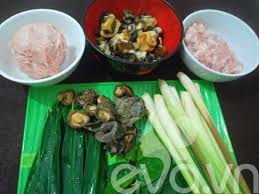 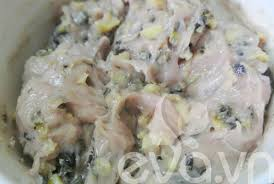 b. Nhồi nhân vào vỏ và hấp 
Đặt 1 lá gừng già ngang miệng vỏ ốc , cho viên nhân vào, xếp ốc vào nồi hấp khoảng 15 phút
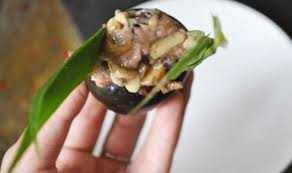 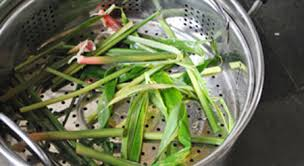 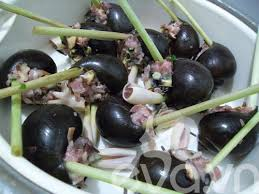 c. Làm nước chấm 
Hòa nước chanh + đường+ bột ngọt+ ớt, tỏi, gừng băm nhỏ + nước mắm ngon, nêm vừa ăn
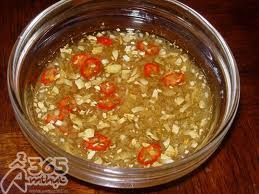 3. Trình bày 
Sắp ốc ra đĩa , ăn nóng kèm nước chấm
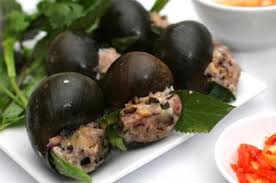